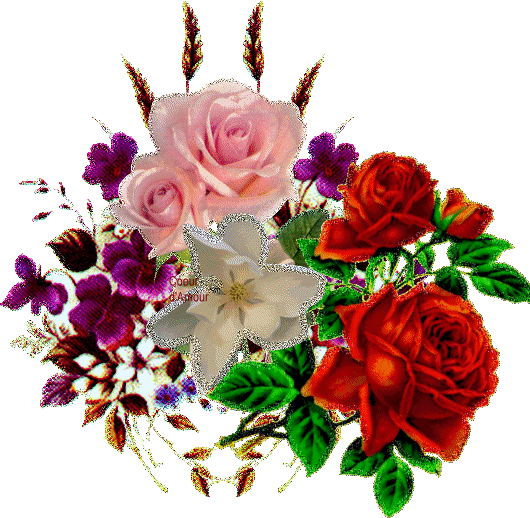 WELCOME
TEACHER IDENTITY
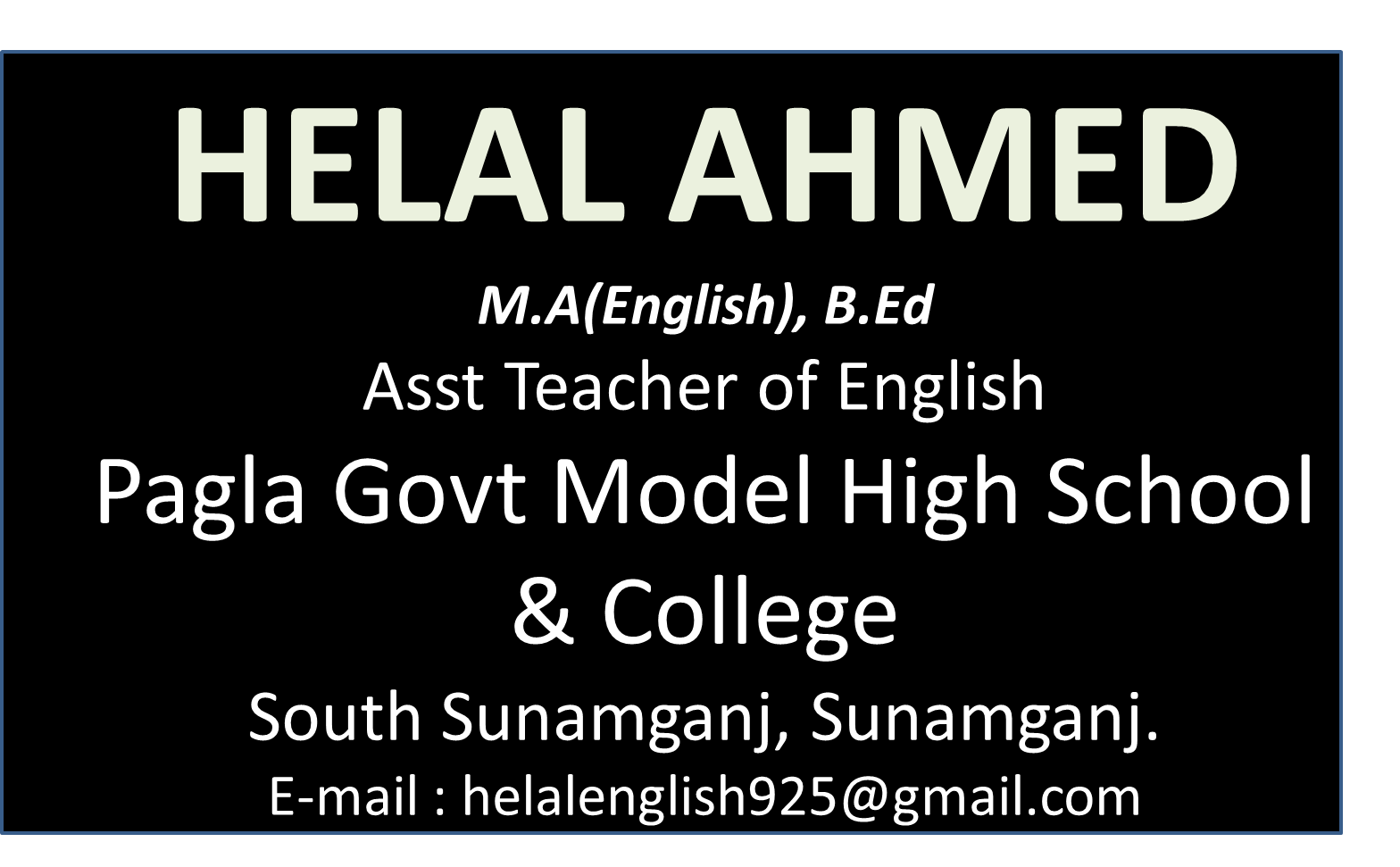 Lesson Introduction
Class : Nine/Ten
Time : 45 minutes
Subject : English 1st paper
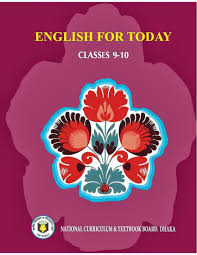 Unit : 11
Lesson : 3
Page : 147
Look at the pictures and guess about our lesson
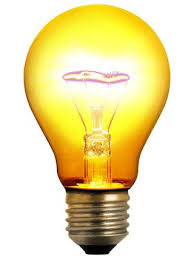 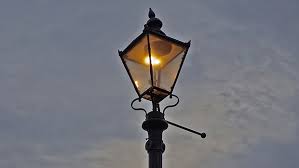 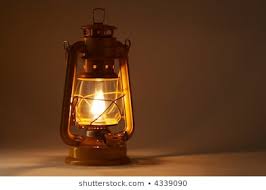 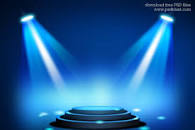 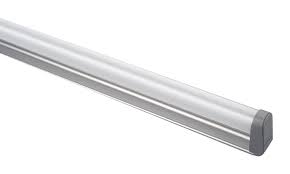 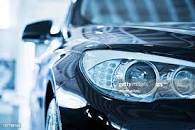 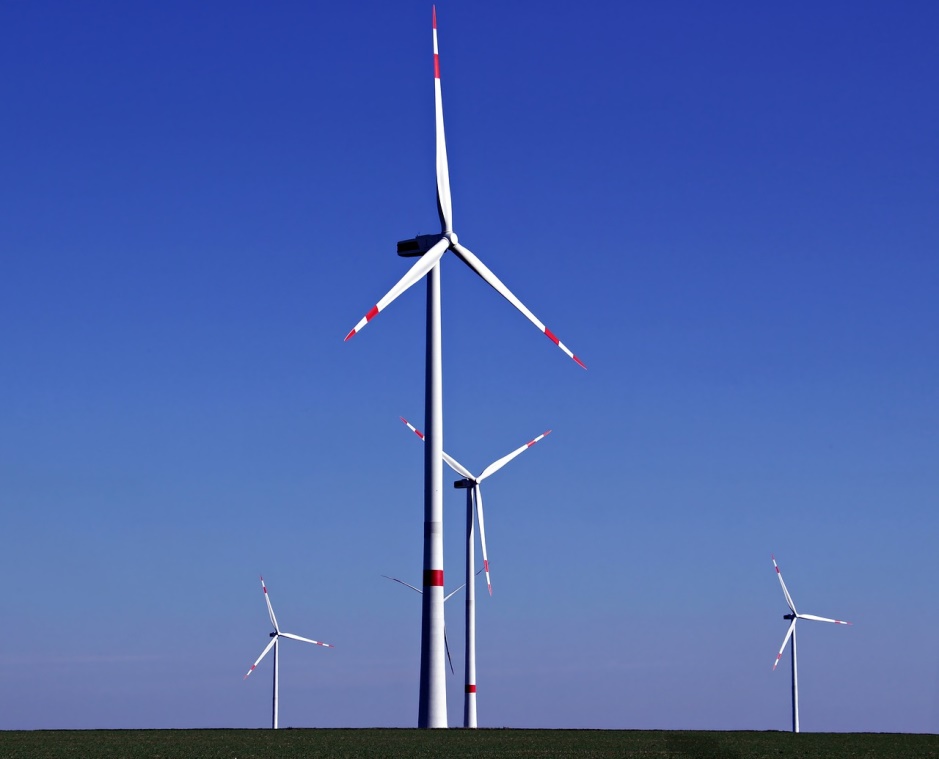 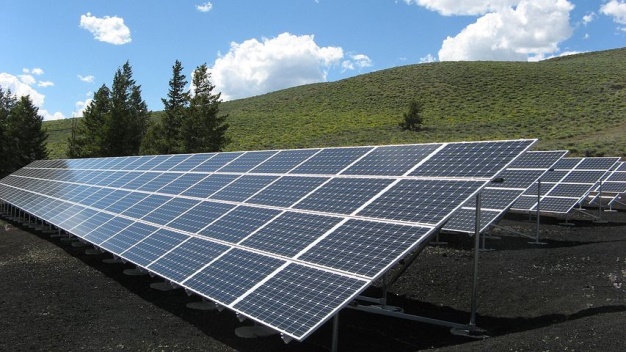 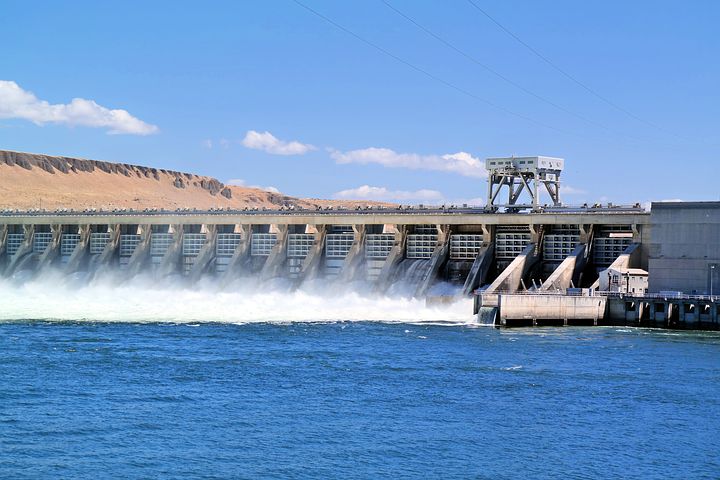 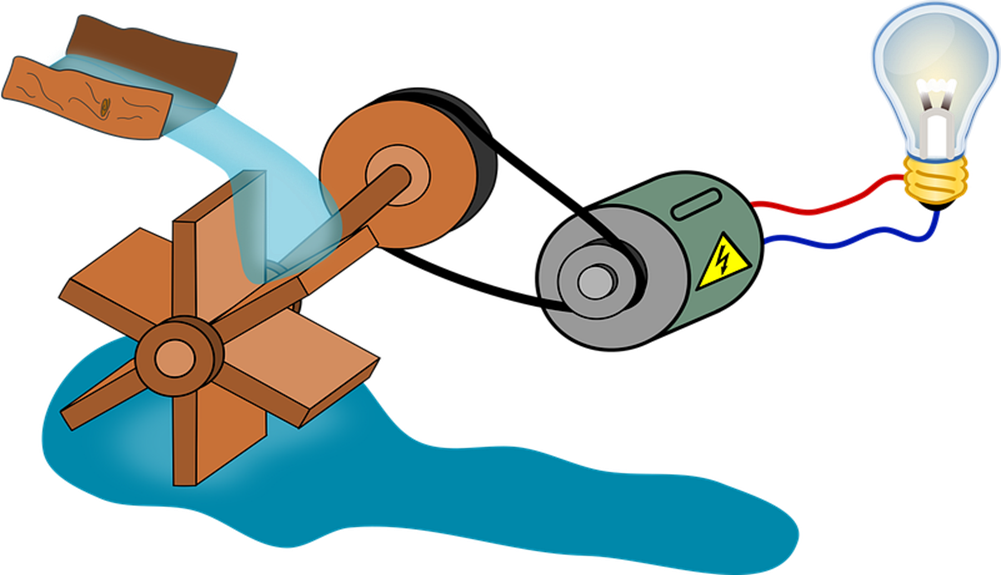 Our Today’s Lesson….
Renewable energy sources-3
LEARNING OUTCOMES
After the end of the lesson students will be able to …....
Describe familiar objects
Participate in conversation , discussion
Read intensively and extensively
Read the text and find out new words
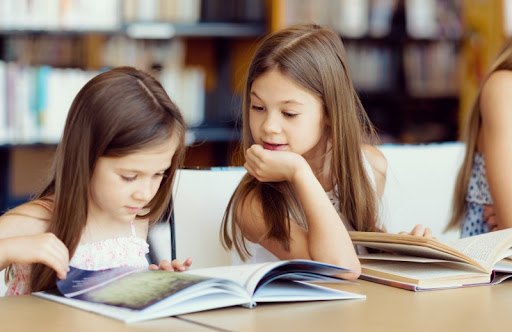 New words presentation
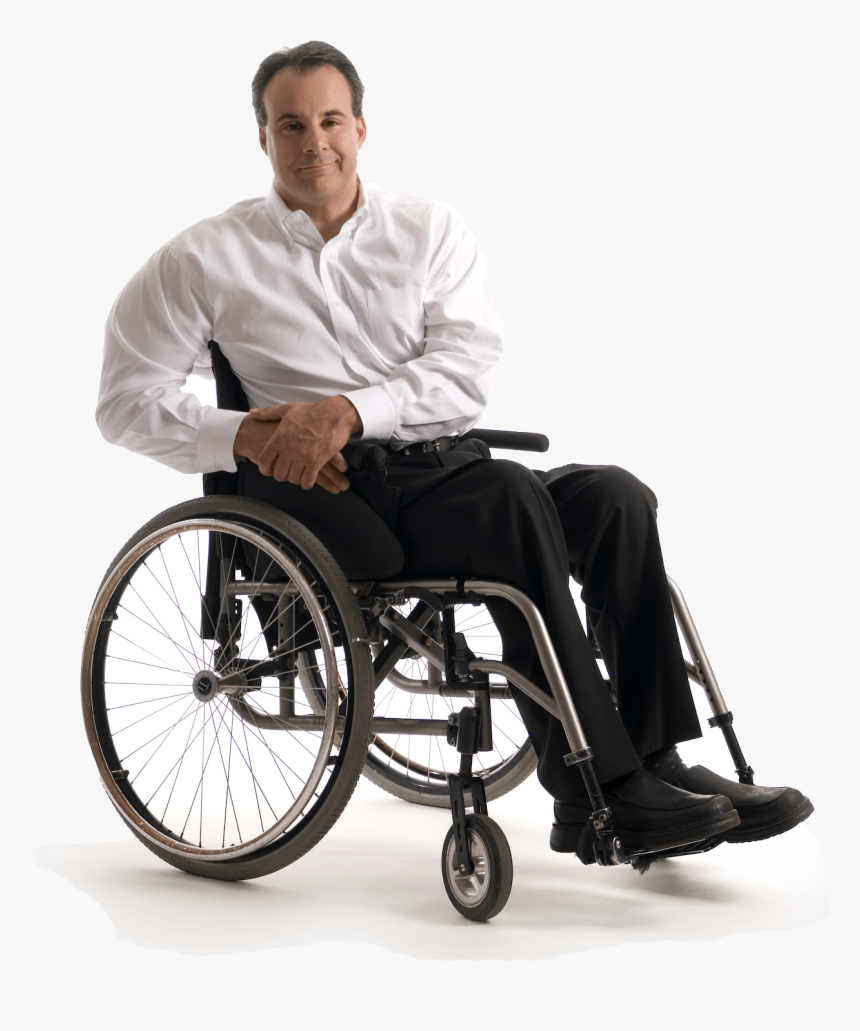 Reliance :
Dependence, faith
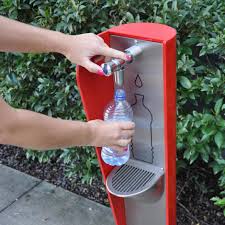 Refill, restock
Replenish :
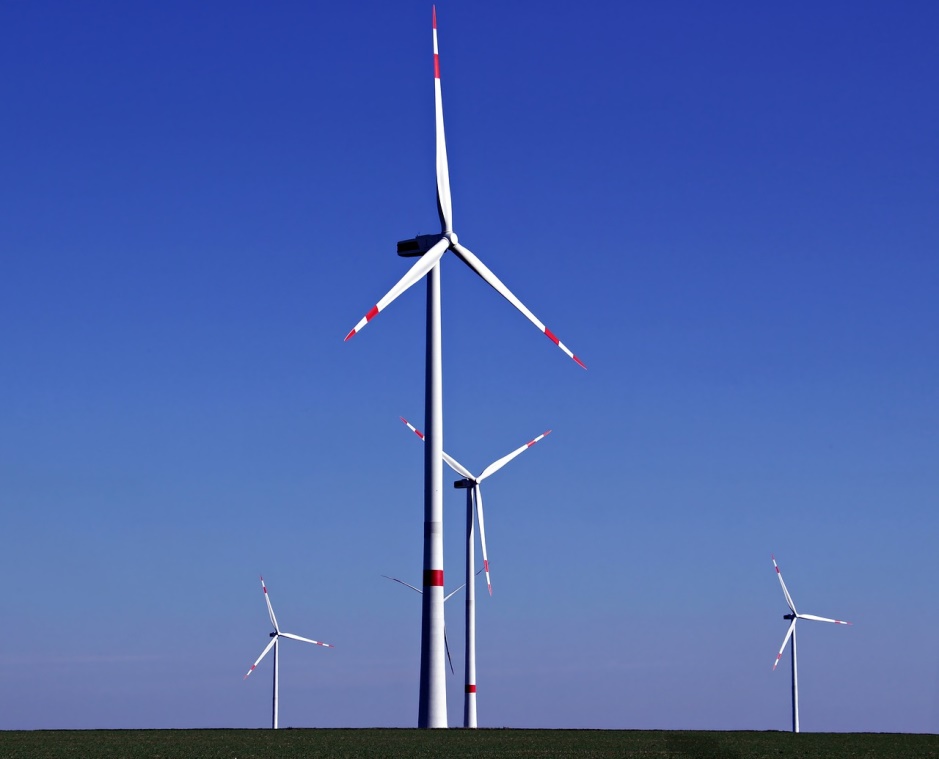 Turbine:
Wheel, rotor
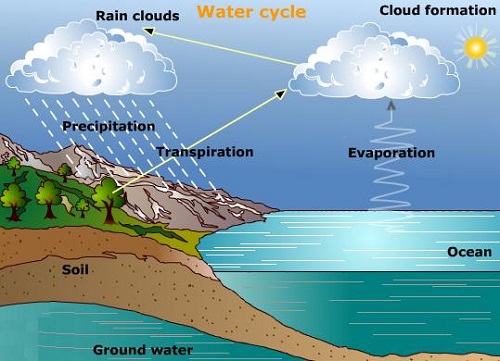 Evaporate:
Turn from liquid into vapor, vaporize
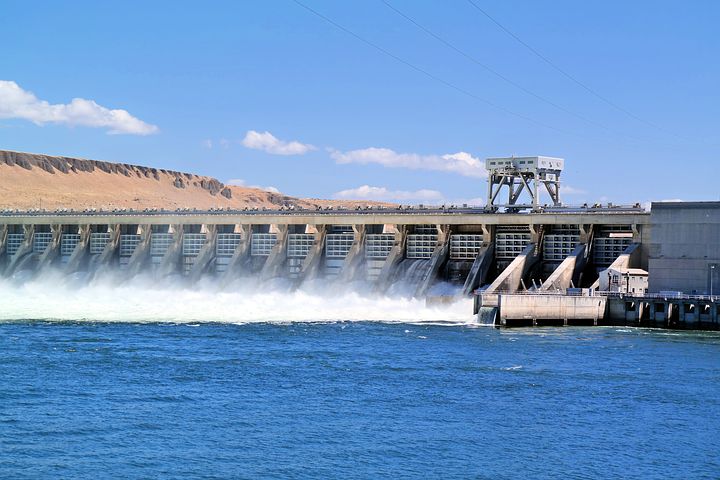 The generation of electricity using flowing water
Hydroelectric:
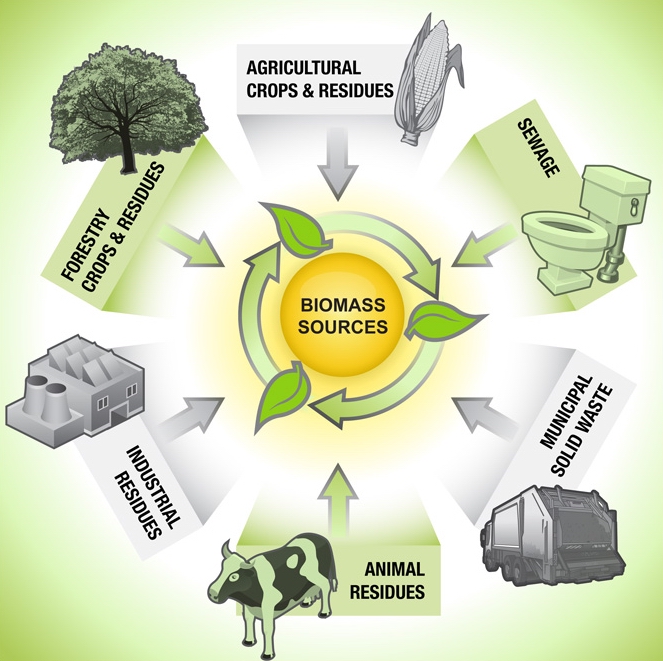 The total mass of organism
Biomass:
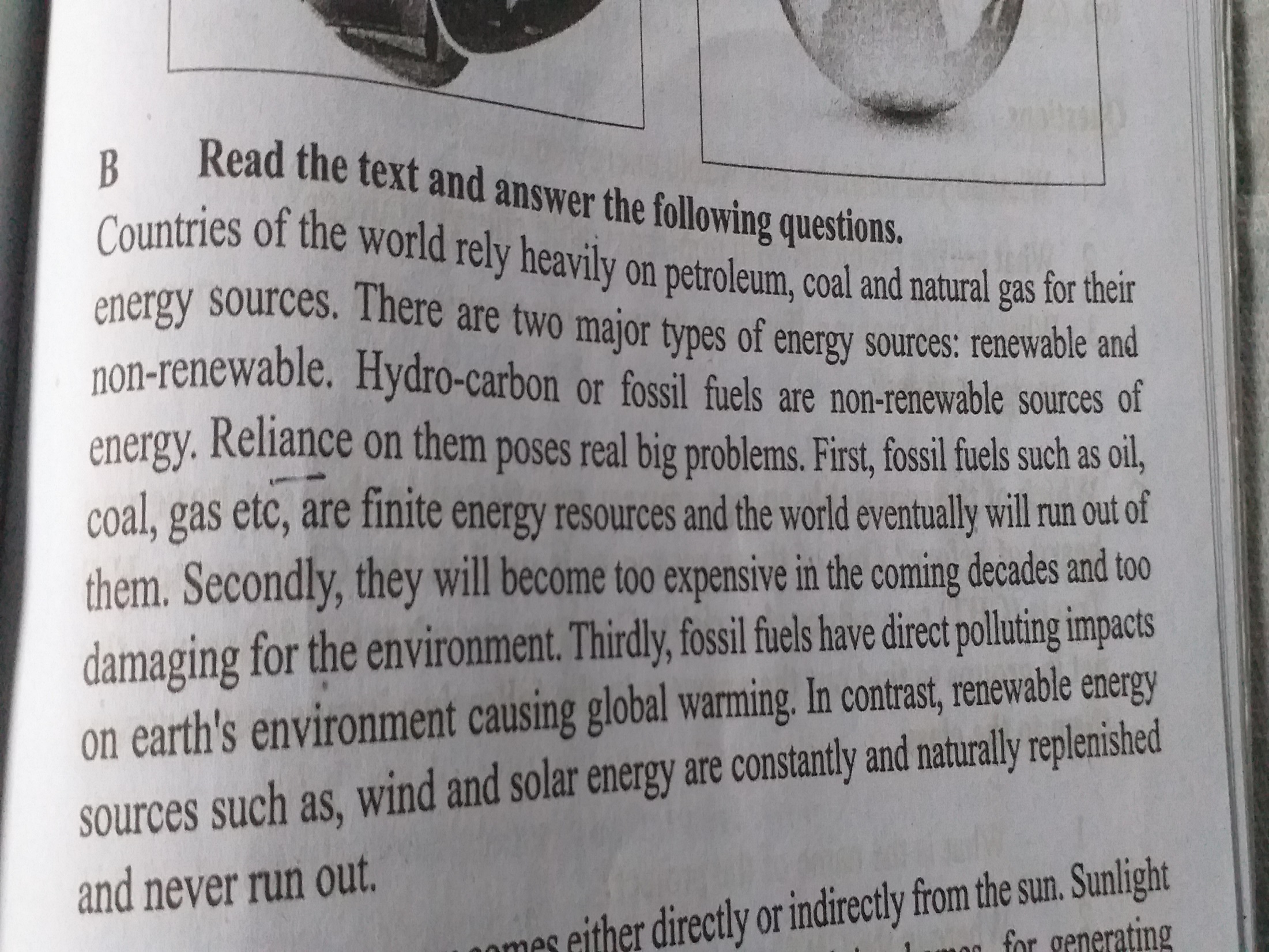 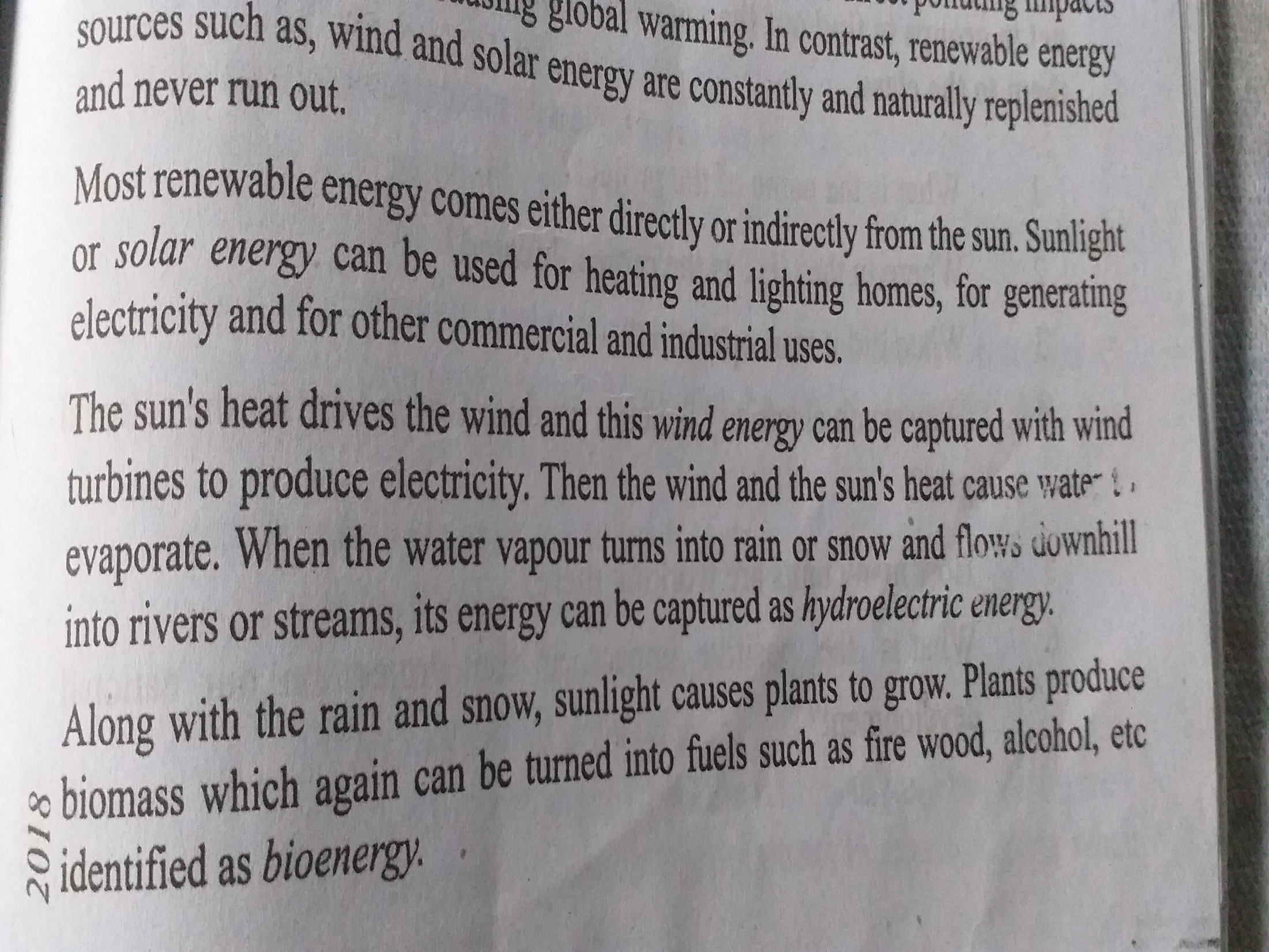 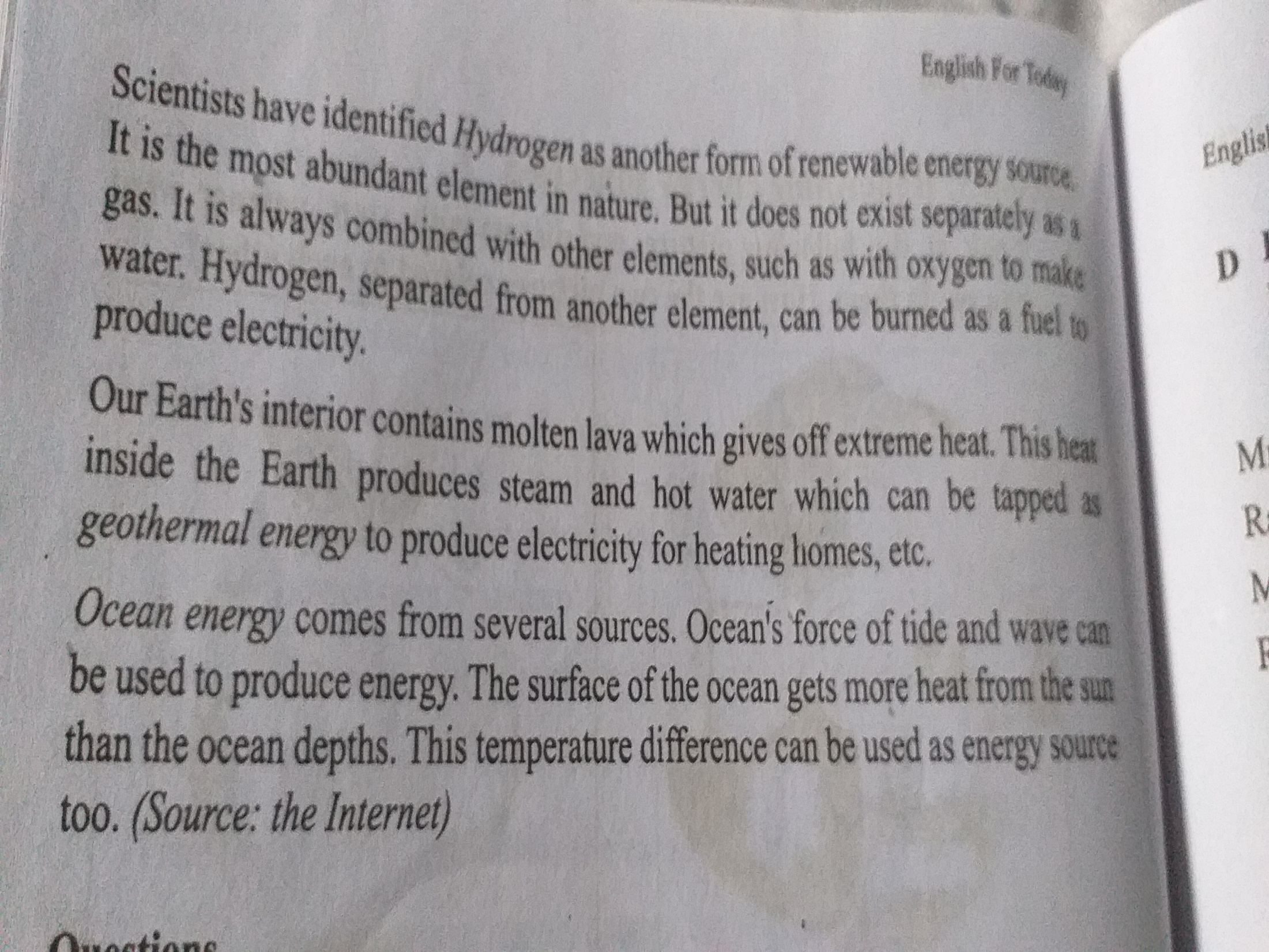 Read the text again and answer the following questions
1.What do you mean by renewable energy sources?
2.What are the problems with non-renewable energy sources?
3.What are the major difference between renewable and non-renewable energy sources?
4.How does wind produce electricity?
5.What does bioenergy mean?
Read the text once again and find out renewable and non-renewable sources
Read the dialogue and act it out in pairs.
A     :What’s solar energy?
B     :It’s one of the renewable energy sources.
A     :why is it called green energy?
B     :Well, it’s green energy because it helps us keep       the Earth green. I mean it doesn’t emit any pollutants in the atmosphere when we produce and use it.
A     :I see. Then it must be a clean source of energy.
B     :Exactly. And that’s why it’s also called clean energy.
Now complete the following  dialogue taking clues from previous  dialogue
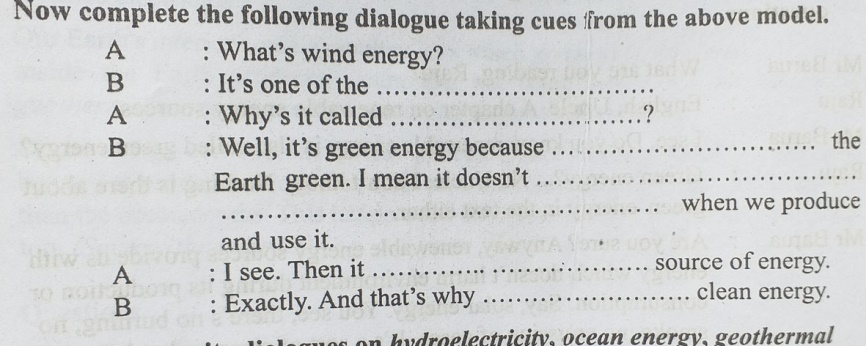 HOME WORK
Write a dialogue on hydroelectricity taking clues from previous two dialogues
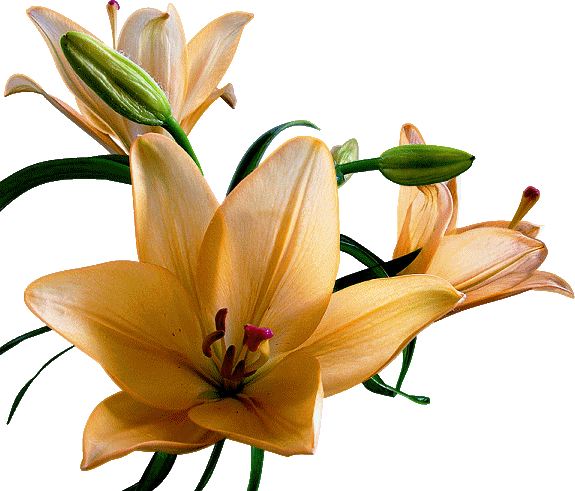 THANK YOU